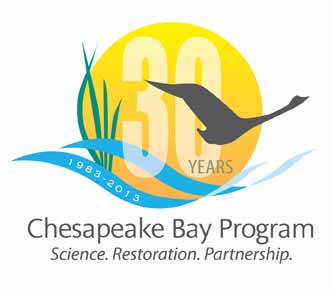 CBP Agreement and EC Membership
Options for  
Principals’ Staff Committee Consideration

April 17, 2013

Draft 4/5/13 for MB Review
1
Why we need a new Agreement
Sec. 117 Implementation grants can only be given to Executive Council Members 
i.e. those that signed on to all or substantially all of the agreement
All funding must address a goal as stated in the CB Agreement
Implementation grants only go to signatories to the Agreement, all others must compete for funding

But….Chesapeake 2000 was the last comprehensive agreement  
Commitments are largely outdated (any specific dates associated with the agreement are for 2012 or earlier…..e.g. WQ commitment)

And, the EC requested that the CBP look at ways to coordinate and align the Partnership’s goals with the goals and outcomes of the EO.

So….. Any new goals/outcomes that were not a part of Chesapeake 2000 would  have to be included in a new agreement to be funded using Section 117 funds.
2
New Agreement Parameters
Agreement should:
Be simple but substantive 

Include overarching goals and specific time-bound outcomes

Coordinate federal EO goals and outcomes with those of the Partnership

Allow for different levels of participation on various goals/outcomes

Allow for flexibility to periodically revise outcomes and/or goals as determined through adaptive management principles
3
New Agreement Parameters
Agreement should:
Ensure that the membership on the EC adequately represents the fuller partnership without unduly shifting the balance of federal and state representation.

Outline key principles on how the partnership agrees to work together

Ensure transparency and continuing partnership accountability

Call for the development and implementation of a governance document and management strategies.
4
Section 117, CWA
Key Definitions 

Chesapeake Bay Agreement – (a)(2) “the formal, voluntary agreements executed to achieve the goal of restoring and protecting the Chesapeake Bay ecosystem and the living resources of the Chesapeake Bay ecosystem and signed by the Chesapeake Executive Council. “
 
Members of the Chesapeake Executive Council – (a)(5) “the signatories to the Chesapeake Bay Agreement.”

Chesapeake Bay Program – (a)(4) “the program directed by the Chesapeake Executive Council in accordance with the Chesapeake Bay Agreement”
5
Section 117, CWA
Key Requirements 
 
Granting Funds – (e)(1) “If a signatory jurisdiction has approved and committed to implement all or substantially all aspects of the Chesapeake Bay Agreement… the Administrator— (A) shall make a grant to the jurisdiction for the purpose of implementing the management mechanisms established and conditions as the Administrator considers appropriate; and (B) may make a grant to a signatory jurisdiction for the purpose of monitoring the Chesapeake Bay ecosystem.

(e)(2)(A) “ to implement management mechanisms established under the Chesapeake Bay Agreement”
6
Section 117, CWA
Key Requirements 
 
Management Strategies – (g)(1)“The Administrator, in coordination with other members of the Chesapeake Executive Council, shall ensure that management plans are developed and implementation is begun by signatories to the Chesapeake Bay Agreement to achieve and maintain . . .”
7
Discussion Process
Confirm General Sense of the Group
Listen to the Options
Discuss and Debate Options
Make a Final Decision
Style of Agreement
EC Members
Provide Direction
Timing of EC Meeting
8
Confirm General Sense of the Group
From March 7, 2013 PSC meeting and Follow-up Phone Conversations:

General agreement to pursue development of a new Chesapeake Bay Agreement to be signed in 2013
General consensus to move the EC meeting to Fall, celebrate 30 year anniversary, and sign new Agreement
9
Confirm General Sense of the Group
Potential Parts of a New Agreement Discussed:
Declaration of Commitment (a.k.a. Participatory Agreement)

Overarching Goals

Measurable and time-bound outcomes

Call for Governance Document to be developed

Call for Management Strategies for outcomes
10
Confirm General Sense of the Group
Federal Agency Conference Calls:

General sense that EPA would continue to represent the Federal Government AND the Federal Leadership Committee on the EC.

USDA??
11
Confirm General Sense of the Group
TMDL Governance
 
Decision:  Treatment of TMDL issues in the Partnership
 
Option 1:  Non-TMDL option – Retain the current governing body structure and membership of CBP, but take TMDL out of the “partnership” elements of the program; other water quality issues would be retained by CBP Partnership (monitoring, model, etc.)
 
Option 2:  Separate Regulatory Aspects of TMDL Distinguish the nature of TMDLs as a regulatory requirement of section 303(d) of the Clean Water Act, distinct and apart from section 117 of the CWA and have separate EPA/co-regulator discussions with bay jurisdictions as needed..  Ensure that the TMDL aspects of the program are addressed as one of the tools to achieve clean water goals under the Water Quality Goal Implementation Team.
12
Chesapeake Bay Agreement
Options for Consideration on Agreement Style

Option 1 – Bifurcated Agreement 
Declaration of Commitment 
CBP Statement of Outcomes

Option 2 – Comprehensive Agreement
13
2013 Chesapeake Bay Agreement - Option 1
Part A:  Declaration of Commitment
Section 1: Preamble

Section 2: Vision 

Section 3: Mission 

Section 4: Goals

Section 5: Membership 

Section 6: Principles 

Section 7: Effective Date

Section 8: Affirmation and Signatures
Part B:  CBP Statement on
Outcomes
14
2013 Chesapeake Bay Agreement - Option
2
Part A:  Declaration of Commitment
Section 1: Preamble

Section 2: Vision 

Section 3: Mission 

Section 4: Goals

Section 5: Membership 

Section 6: Principles 

Section 7: Effective Date

Section 8: Affirmation and Signatures
Part B:  CBP Statement on
Outcomes
15
2013 Chesapeake Bay Agreement - Option
2
Section 1: Preamble

Section 2: Vision 

Section 3: Mission 

Section 4: Goals & Outcomes

Section 5: Membership 

Section 6: Principles 

Section 7: Effective Date

Section 8: Affirmation and Signatures
16
Overview of Options
Goals and Outcomes (Option 1, Part B; Option 2, Section 4)

Sustainable Fisheries Goal	Blue Crab Outcome
			Oyster Outcome
			Fisheries Outcome 

Vital Habitats Goal		Wetlands Outcome
			Stream Restoration Outcome
			Fish Passage Outcome
			Submerged Aquatic Vegetation Outcome
			Forests Outcome 
Water Quality Goal 
			2025 WIP Outcome 
			2017 WIP Outcome 
Healthy Watersheds Goal 
			Healthy Waters Outcome
Land Conservation Goal 
			Protected Lands Outcome
Public Access Goal 
			Public Access Site Development Outcome 
Environmental Literacy Goal 
			Education Outcome: TBD
17
Overview of Options
Example Goals and Outcomes (Option 1, Part B; Option 2, Section 4)
Sustainable Fisheries Goal:  Restore, enhance, and protect the finfish, shellfish and other living resources, their habitats and ecological relationships to sustain all fisheries and provide for a balanced ecosystem in the watershed and bay.

Blue Crab Outcome: Maintain sustainable blue crab population based on the current 2012 target of 215 million adult females (1+ years old) and continue to refine population targets between 2013 through 2025 based on best available science.
18
Supporting Documents
Governance Document
General Organizational Governance
Federal Leadership Committee Roles and Responsibilities
Differentiating the role of EPA in oversight of the WIP implementation vs. partnership decisions
Management Strategies
Outcome to be achieved/shorter term targets
Agencies/jurisdictions responsible for achieving the outcomes
Tracking/accountability system used to measure progress
19
Decision Request
?
Option 1 – Bifurcated Agreement 
Declaration of Commitment 
CBP Statement of Outcomes
OR
Option 2 – Comprehensive Agreement
20
Other Decisions Needed
Decision:  Signing on to Outcomes (pg. 9)

Should the overarching goals and original outcomes be signed by the EC but any necessary revisions to the outcomes be delegated to the PSC with an annual update to the EC?
Should partners identify in the Agreement those outcomes they commit to working toward? 
Can partners sign on/commit only to working towards water quality goals and outcomes?
21
Decisions Needed for Option 1
Part B:  CBP Statement of Outcomes

Decisions:  Agreement and Outcomes (pg 8)

Should the Outcomes document be signed by the EC or PSC?

Should both Part A and Part B be developed and adopted at the same time or could the CBP Outcomes document be developed at a later time?
22
Decisions Needed for Option 2
Option 2: Comprehensive Agreement




Decision:  Frequency of Agreement/Goals Renewal 

How would this agreement type be updated so that goals and outcomes remain current without needing to re-sign the full agreement?

E.g. When it is necessary to renew/update the outcomes should the EC or PSC adopt renewed outcomes?
23
Options for Consideration on EC Membership
Decisions: EC Membership/Signatories (pg. 7)
Full/Partial Membership – Are there alternatives to full membership? 
- For example can Partners sign on to only portions of the Agreement (i.e. commit to work only towards certain goals such as water quality, vital habitats or public access)?
- If they choose this menu style approach would they be full members of the EC? Would they be full members of the PSC?
Must they abstain from discussion/voting on issues to which they have not agreed to work?

Additional future partners if at a future time the FLC or a headwater state desires a place at the EC table, should there be a mechanism for a “late signor” to the agreement to allow for additional members? 

3.     Will current headwater states choose to join as full members?
24
Other Decisions Needed
Supporting Document:  Governance Guidelines

Decisions: Governance Guidelines (pg 10)
Should the Governance Guidelines be a completely separate, stand-alone document or should it be linked to the Declaration or part of the “Chesapeake Bay Agreement” package? 

What part of the organization should sign off on the document, the PSC or Management Board? 

How often should the CBP Governance document be renewed/updated?
25
Other Decisions Needed
Supporting Document:  Management Strategies

Decisions: Management Strategies (pg 11)
Should the Partnership develop management strategies to implement actions to achieve outcomes identified in Part B of the Bifurcated Agreement (Option 1) or in the Agreement itself (Option 2)?

What part of the organization should sign off on the document, the PSC or Management Board?
26
Remaining Decisions
Decision:  PSC Participation and Voting Eligibility (page 12)
 
Option 1:  Status quo – EC designees (member/participating partner; level of state secretaries, DDOE Director, CBC E.D., federal agencies).  Multiple members from same delegations at the table, but only one vote allowed per delegation (e.g. EPA votes for all feds who are represented by either FLCD member or Regional Director).  STAC, CAC and LGAC chairs invited, but may not vote.
 
Option 2:  Retain current membership, however, members may only vote on issues according to what they have signed onto (i.e. if only signed on to water quality, they may only vote on water quality issues).
 
Option 3:  Only signatories “at the table”/eligible to vote; other partners serve in an advisory capacity.
27
Executive Council Meeting
Decision Points:
Focus Areas?
30th Anniversary of the Chesapeake Bay Program
Signing of the New Agreement

Timing
Should we move the timing of the EC meeting to late September/early October?
28